Games on Graphs
Uri ZwickTel Aviv University
Lecture 4 – Mean Payoff Games (MPGs)
and Energy Games (EGs)
Last modified 15/11/2020
Lecture 4
Deterministic games
Mean-Payoff Games (MPGs)
Energy Games (EGs)
Existence of values and optimal positional strategies
Finite vs. Infinite MPGs
Equivalence of MPGs and EGs
A pseudo-polynomial time algorithm for MPGs and EGs
Turn-based non-Stochastic Games[Ehrenfeucht-Mycielski (1979)] …
Total cost
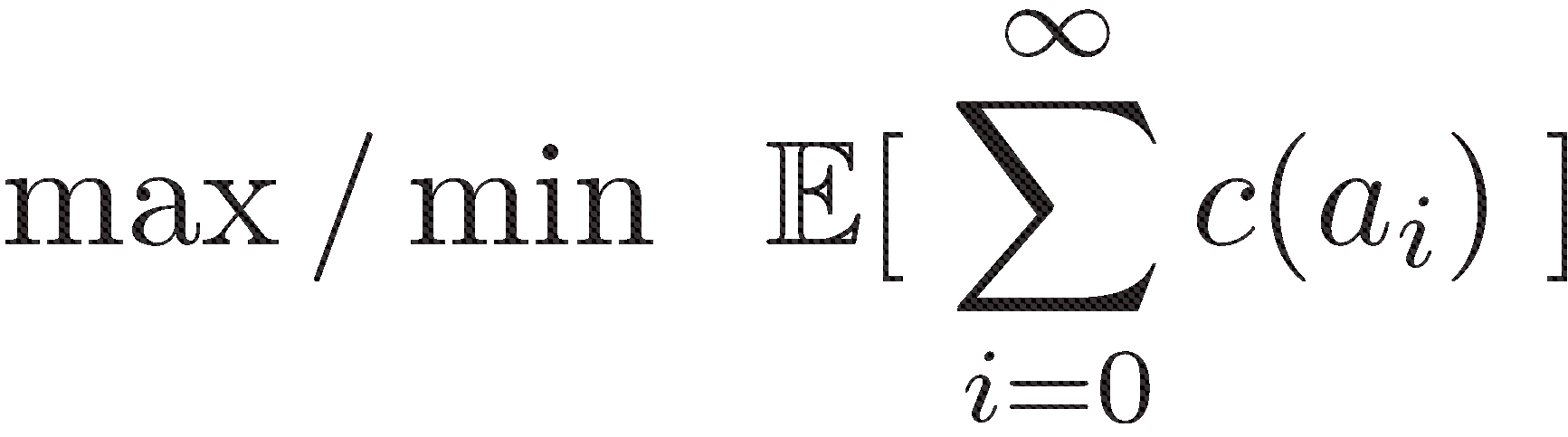 Mean Payoff Games (MPGs)
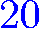 Discounted cost
Limiting average cost
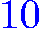 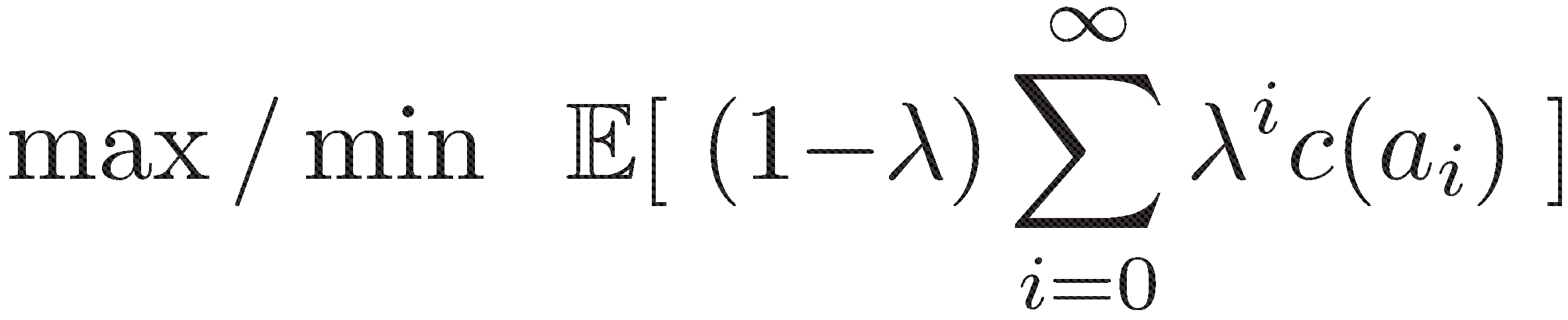 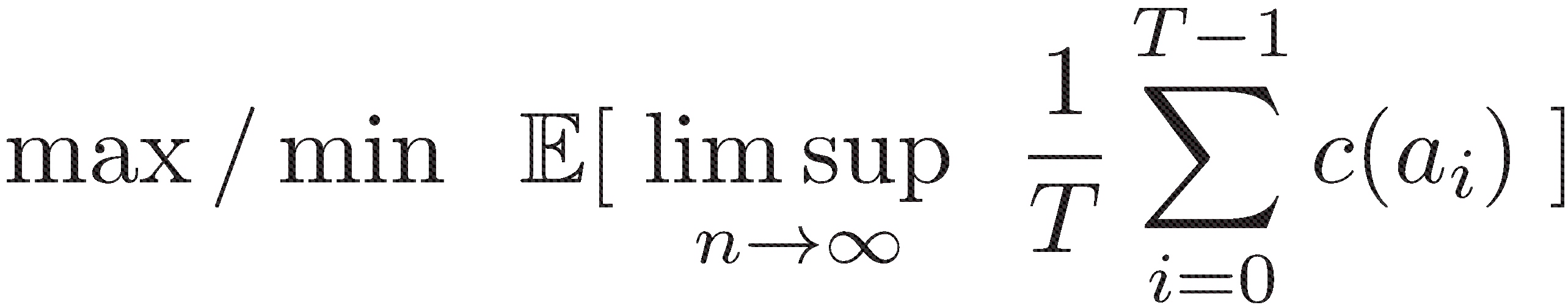 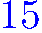 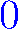 Still no polynomial time algorithms known!
(Stochastic actions are not the only source of difficulty.)
Strategies and plays in MPGs
Player 0  – minimizerPlayer 1 – maximizer
Values of plays
Positional optimality of MPGs
Theorem:
Furthermore, both players have positional strategies that are optimal from all vertices.
(Special case of the theorem of TBSGs.)
Positional strategies plays
The outcome is the average weight on the cycle.
The costs on the path are irrelevant.
Positional optimality of MPGs - proofs
Special case of the theorem of TBSGs.
Follows from the fact that theoptimality equations have a solution.
The existence of a solution follows, e.g.,from the correctness of the strategy improvement algorithm.
Proofs are slightly more complicated for thelimiting average cost.
An alternative proof given by Ehrenfeucht and Mycielski (1979)by considering an interplay between finite and infinite games.
Finite MPGs
A simple and elegant proof of positional optimality given by Ehrenfeucht and Mycielski (1979) uses an interplay between finite and infinite games.
The outcome (value) is the average of this cycle.
Values of finite MPGs
Theorem:
Proof:
Trivial, as the game is finite.
Values of finite MPGs
Assign to each leaf the value of the play,i.e., the average of the cycle formed.
The value of an internal node is the min/max of the values of its children.
Optimal strategies easily defined.
Extending a strategy
Values in finite and infinite games are equal
Theorem: The finite and infinite MPG started at the same vertex have the same value.
In particular, infinite MPGs have values.
Values of reachable states
So far, we used properties of finite games to obtain results of infinite games.
We now do the opposite to prove the existence of positional optimal strategies.
In the infinite game, an initial path does not matter.
Finite games with restart
Positional optimal strategies[ Ehrenfeucht and Mycielski (1979) ]
Theorem: Both players have positional strategies that are optimal from every starting position in the finite, and hence, infinite games.
Continuing in this way we get a positional strategy for player 0 optimal from all vertices in the finite game. (Surprising!)
Energy Games (EGs)
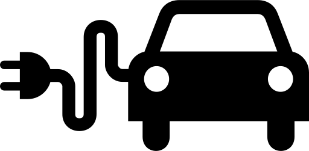 The token is an electric car with a battery.
The cost of an edge is the charge needed to traverse the edge.
Energy Games (EGs)
Values exist, positional optimal strategies, …
MPGs and EGs
Both conditions are equivalent to player 0 having a strategy that ensures that every cycle closed is non-positive.
Thus, up to a binary search over possible values, solving MPGs is equivalent to solving EGs.
Algorithms for EGs (and MPGs)
Optimality equations for EGs
Optimality conditions for EGs
Theorem: The values of an EG form the smallest non-negative solution of the optimality constraints.
(The smallest (vertex-wise) non-negative solution exitsby the Knaster-Tarski theorem, or by simple direct proofs.)
Optimal positional strategy for Player 0
Lower bounds on values (initial credits)
“Small energy progress measure lifting”[ Brim-Chaloupka-Doyen-Gentilini-Raskin (2011) ]
If the process terminates, it yields a minimal solution.
For integral costs termination is easy.
Each increase is by at least 1.
Optimal strategy for player 0 easily recovered.
Pseudo-polynomial time algorithm[ Brim-Chaloupka-Doyen-Gentilini-Raskin (2011) ]
An embarrassingly bad example
Another bad example
All values are now finite.
There are good and bad update orders.
In the bad the algorithm goes round and round the cycle…
END ofLECTURE 4